Materials
CLIL Project classe 3^E
Warm up
Look at the picture
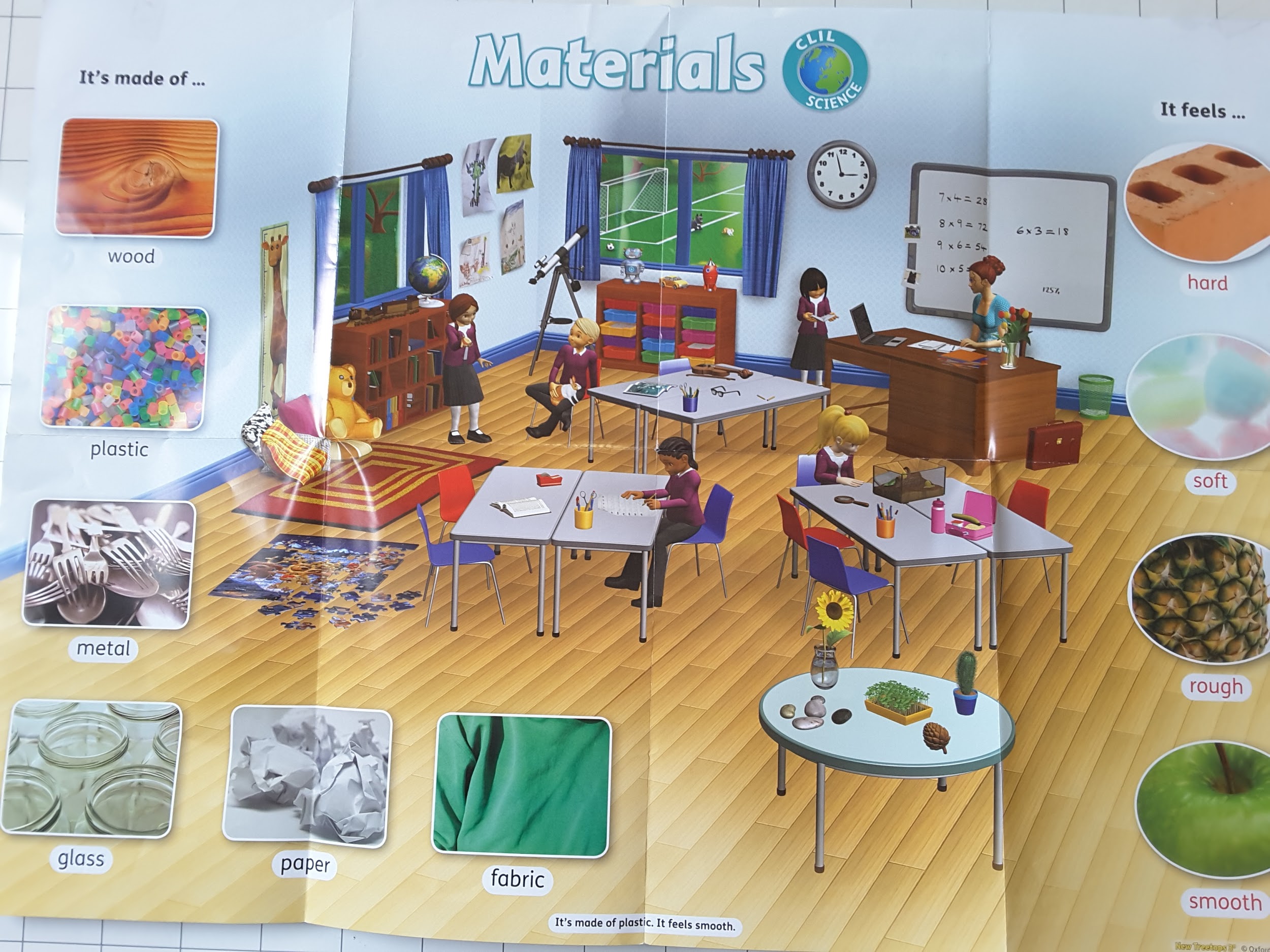 What’s it made of ?
It’s made  of….
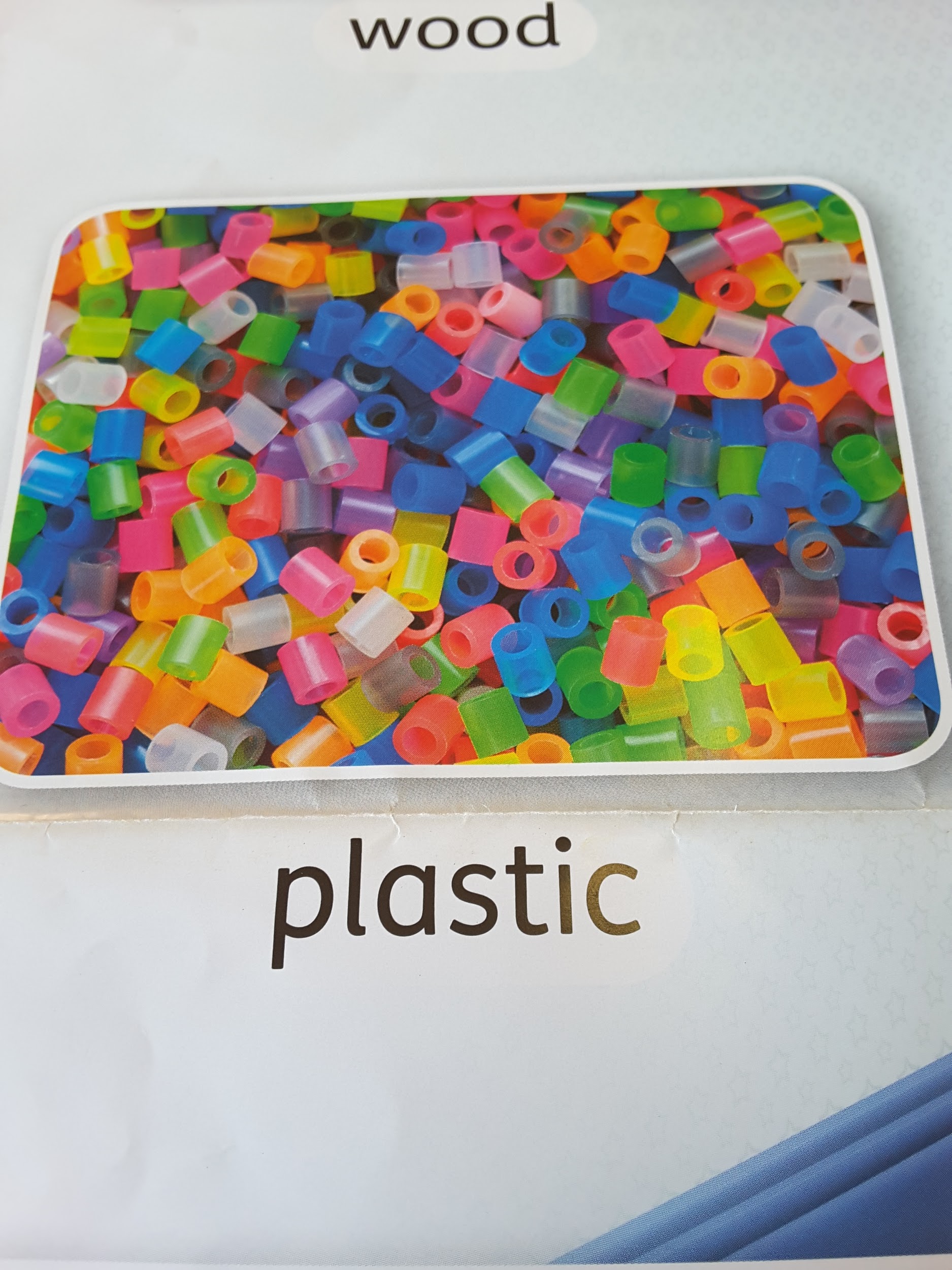 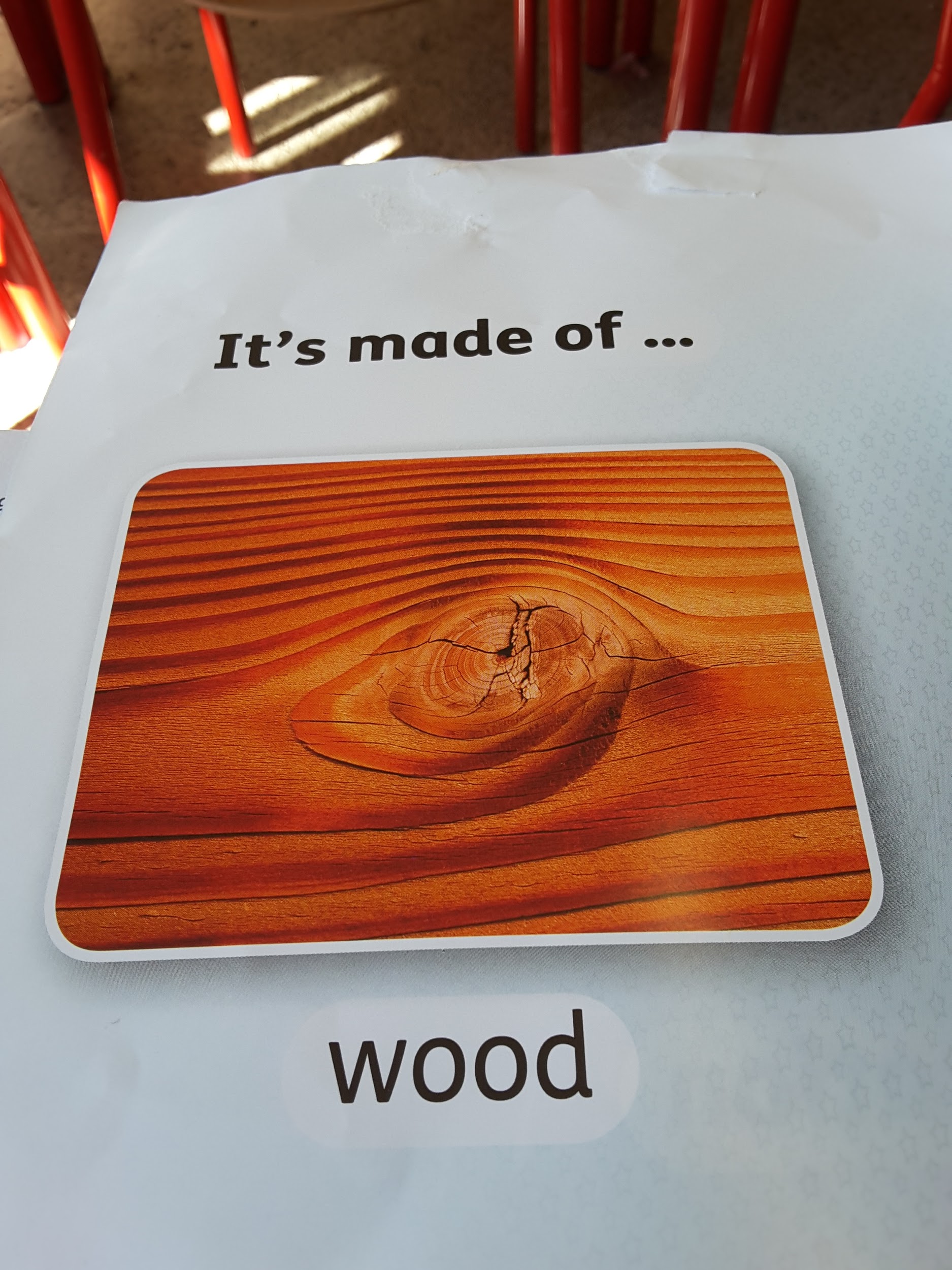 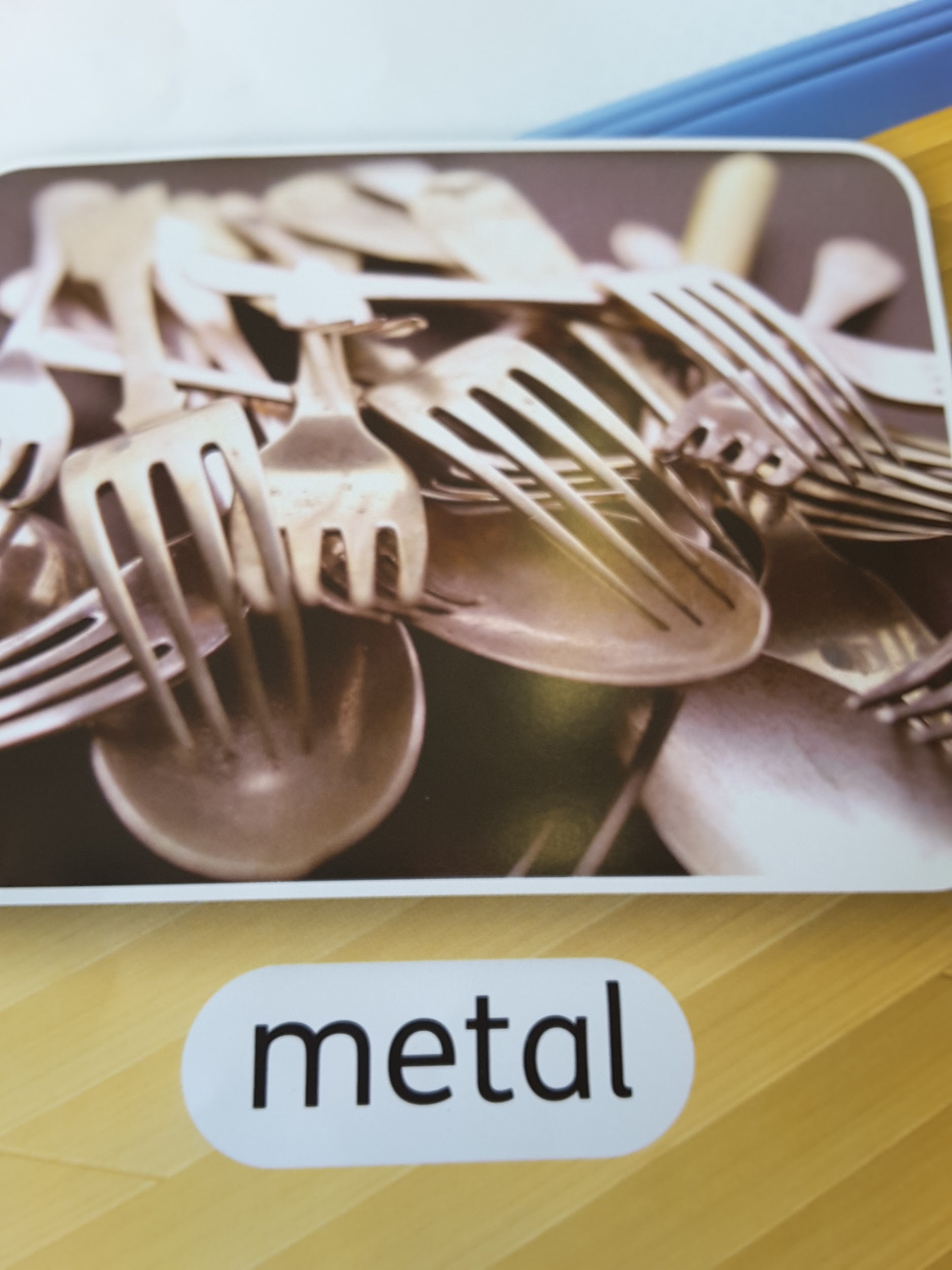 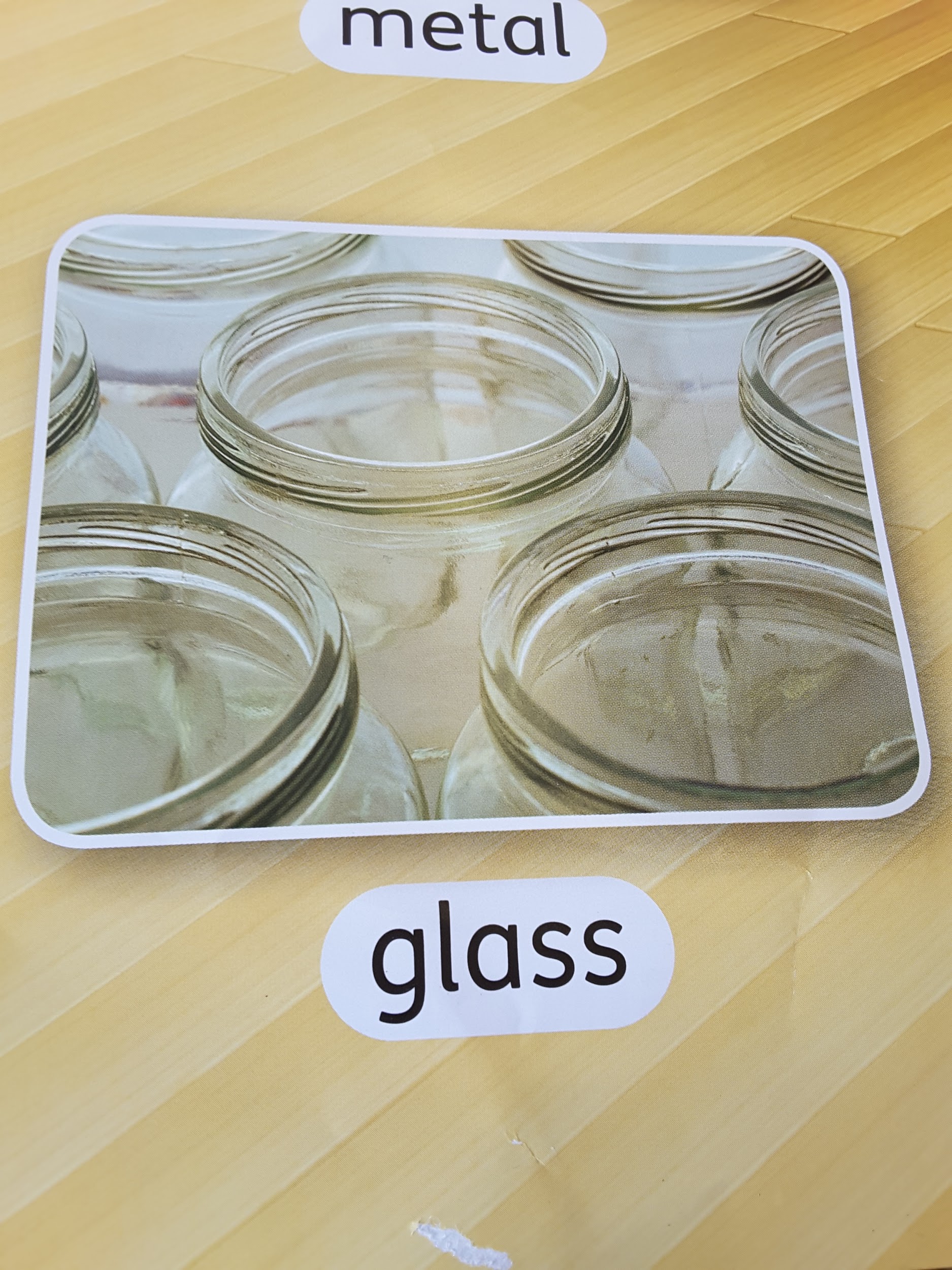 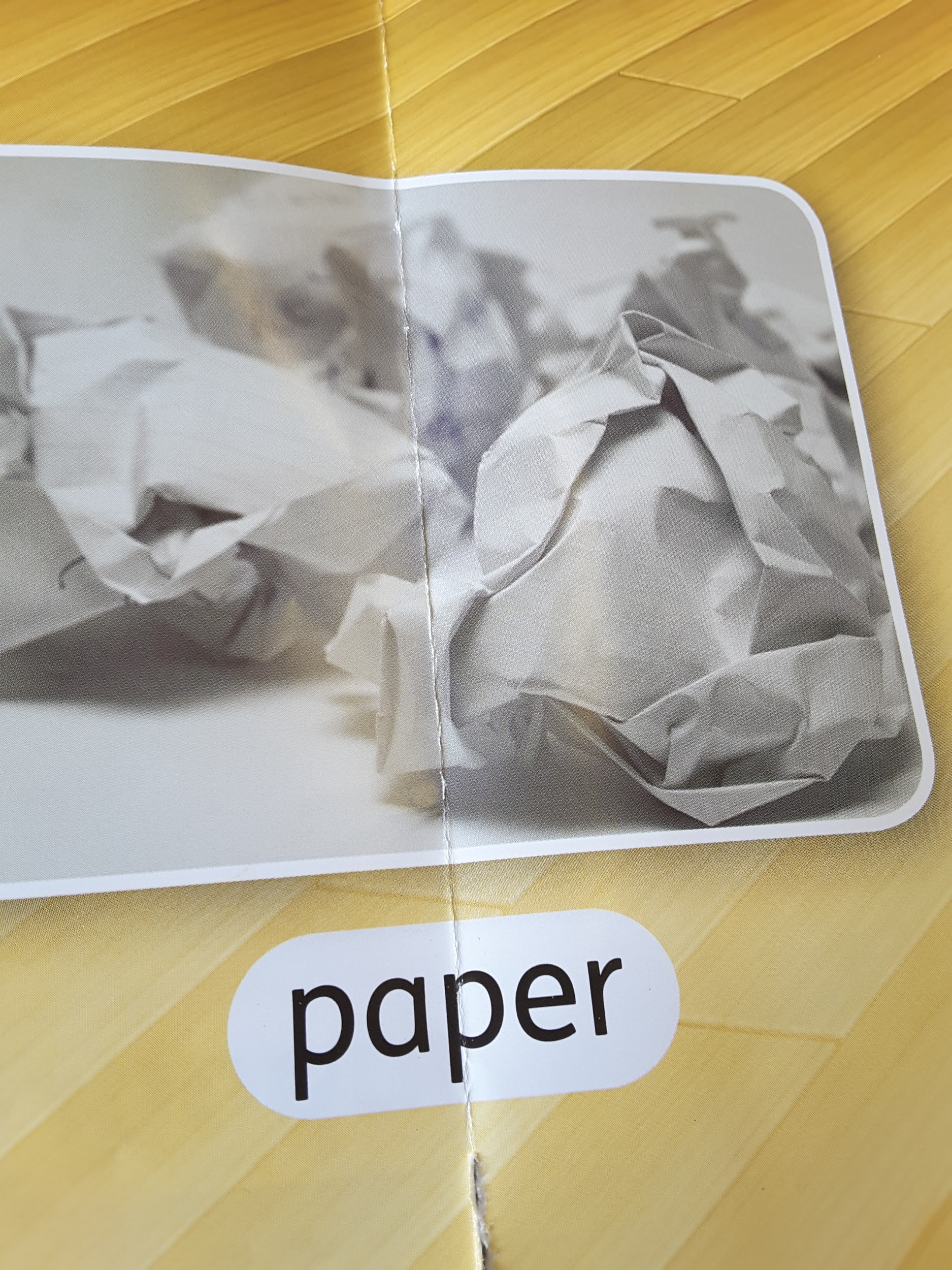 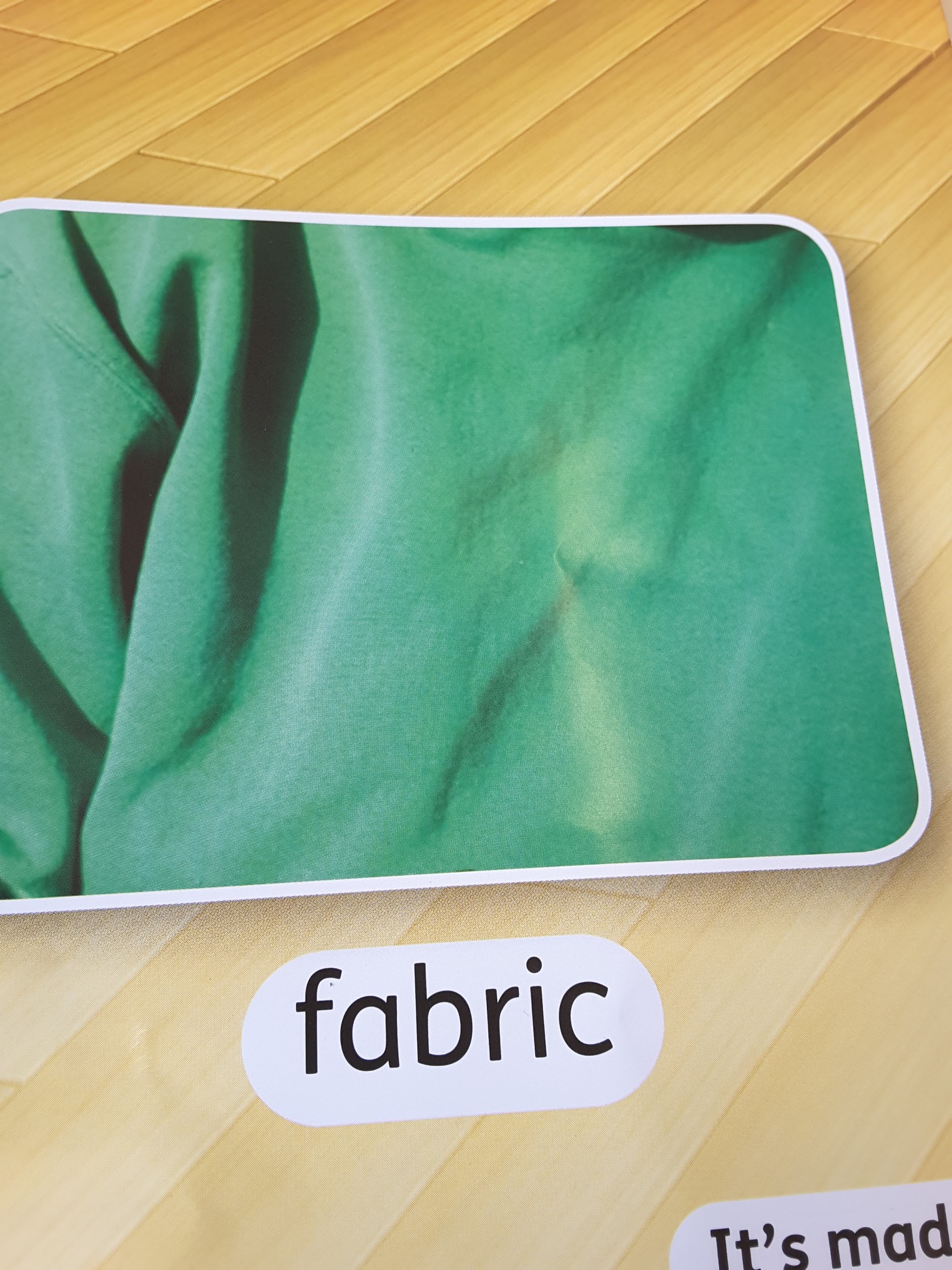 What’s it like?
It feels...
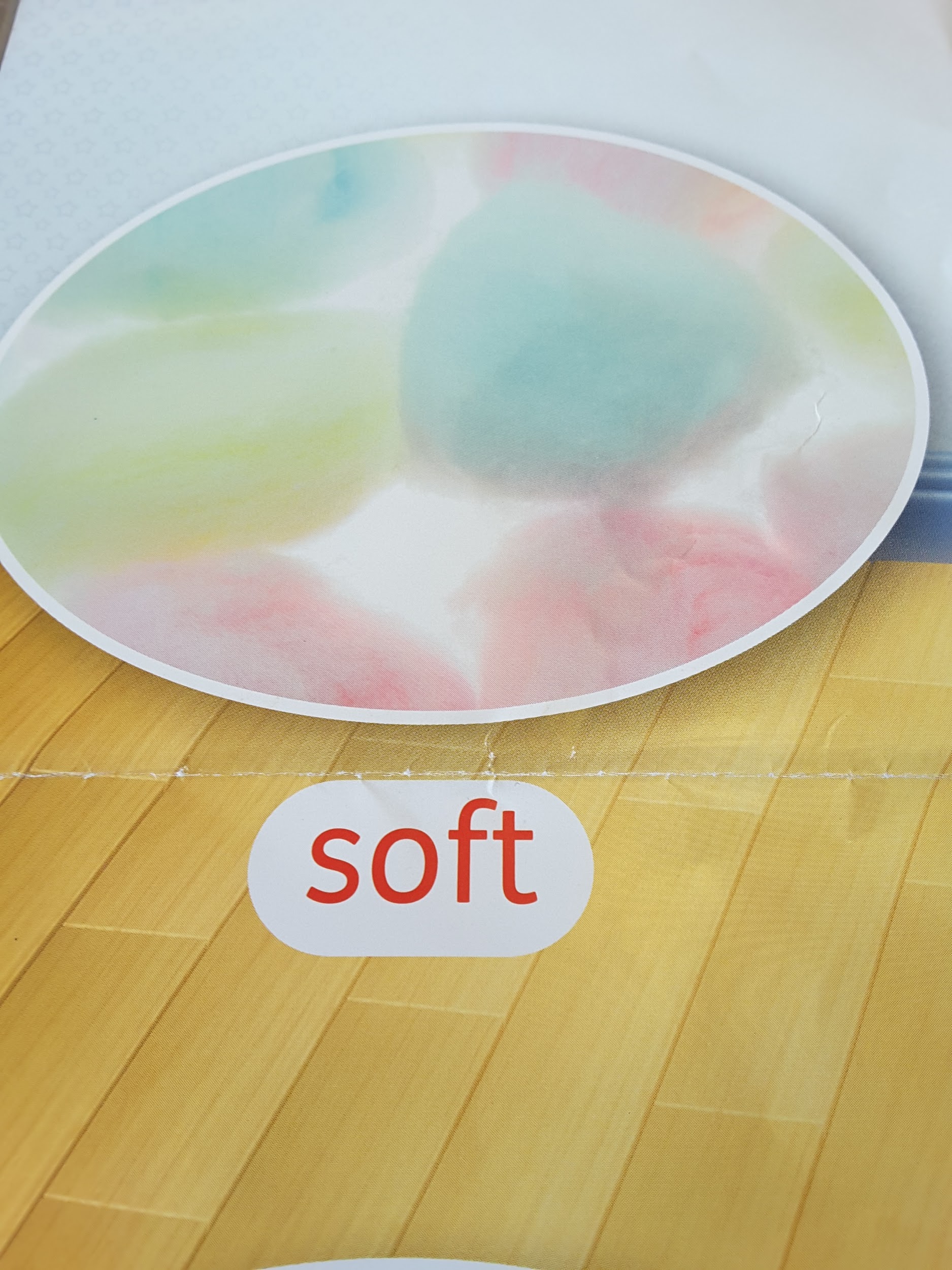 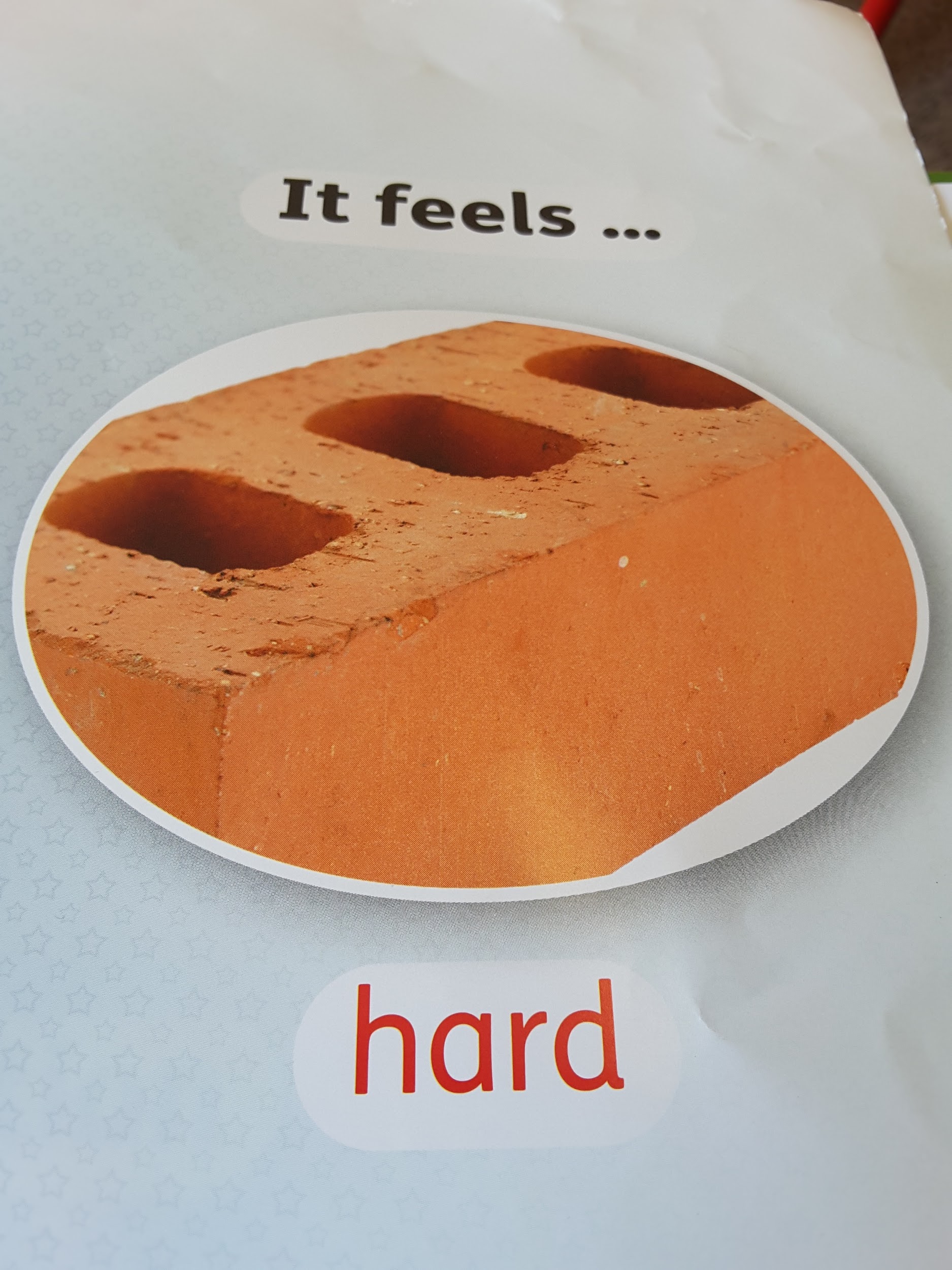 1.Listen . Look  and write.
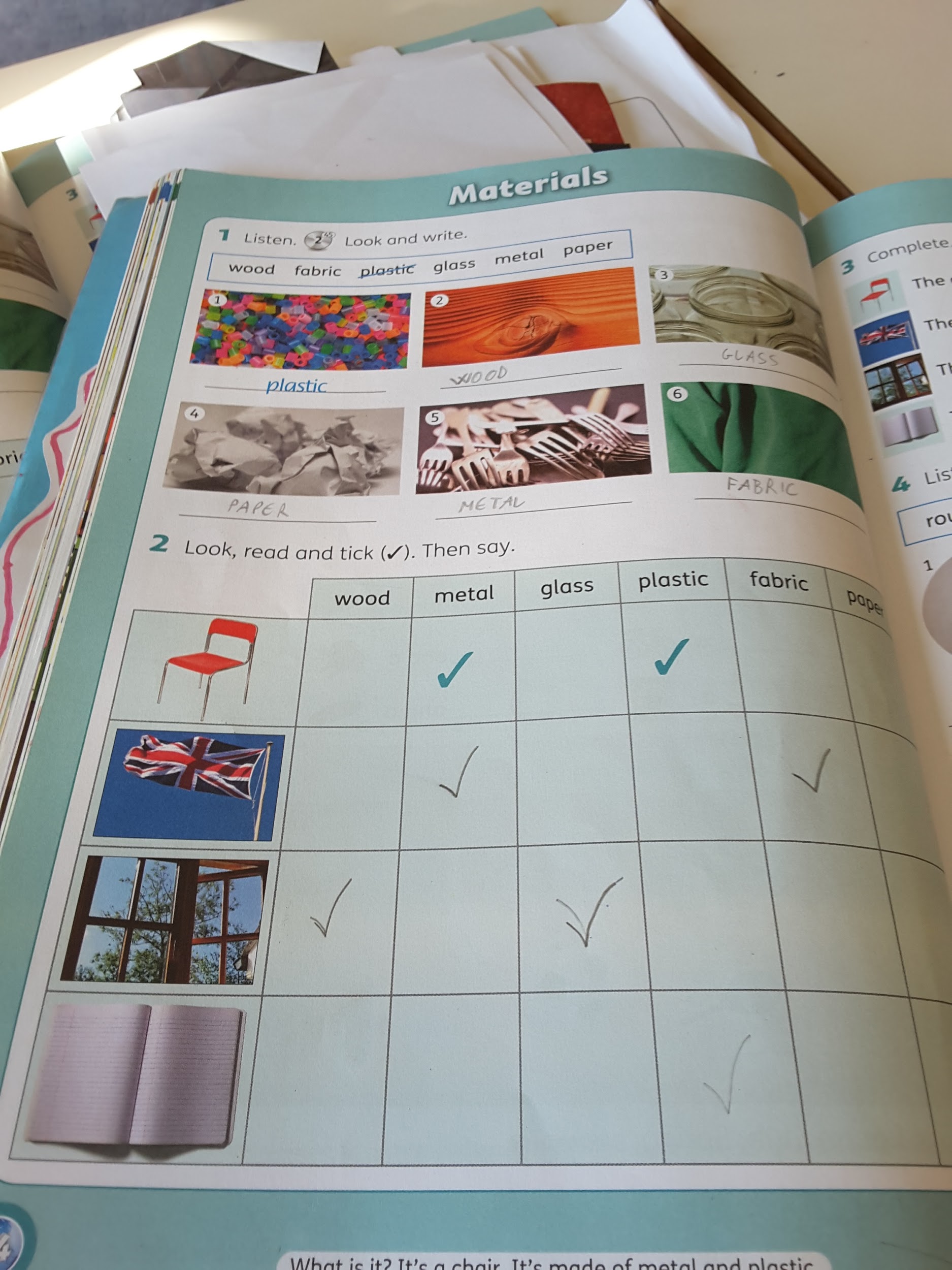 2. Look, read and tick. Then say.
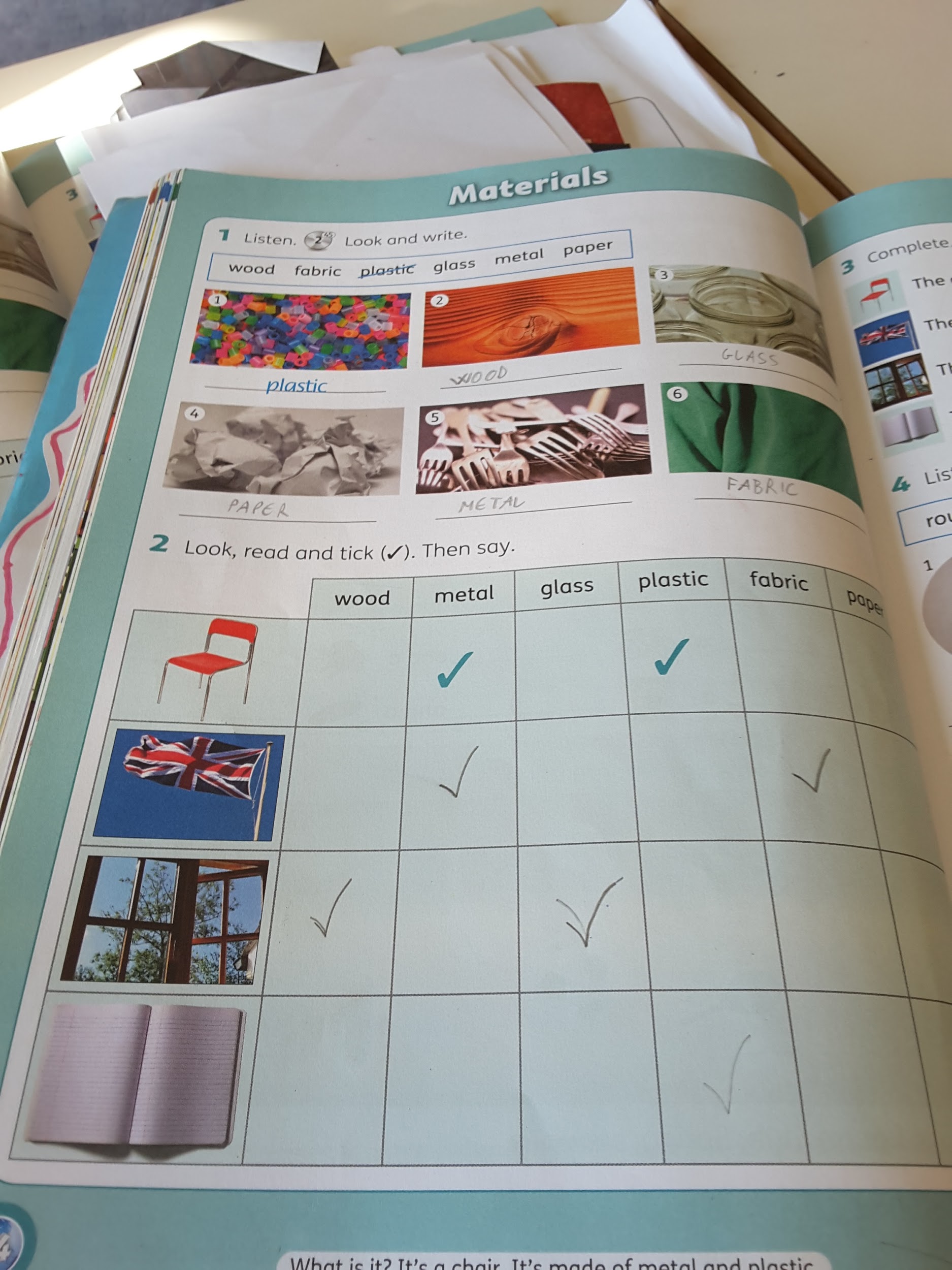 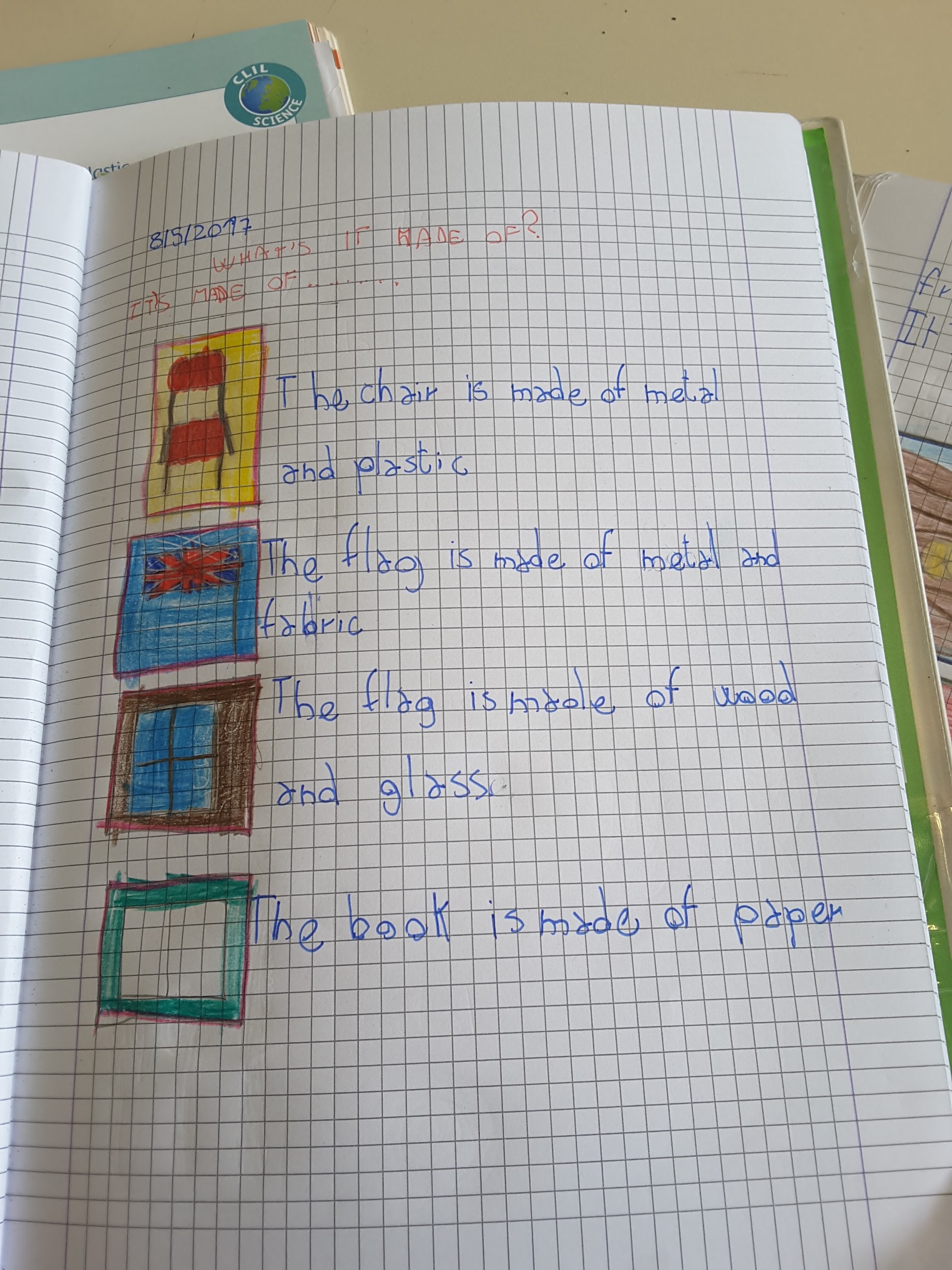 Complete
4. Listen.  Write
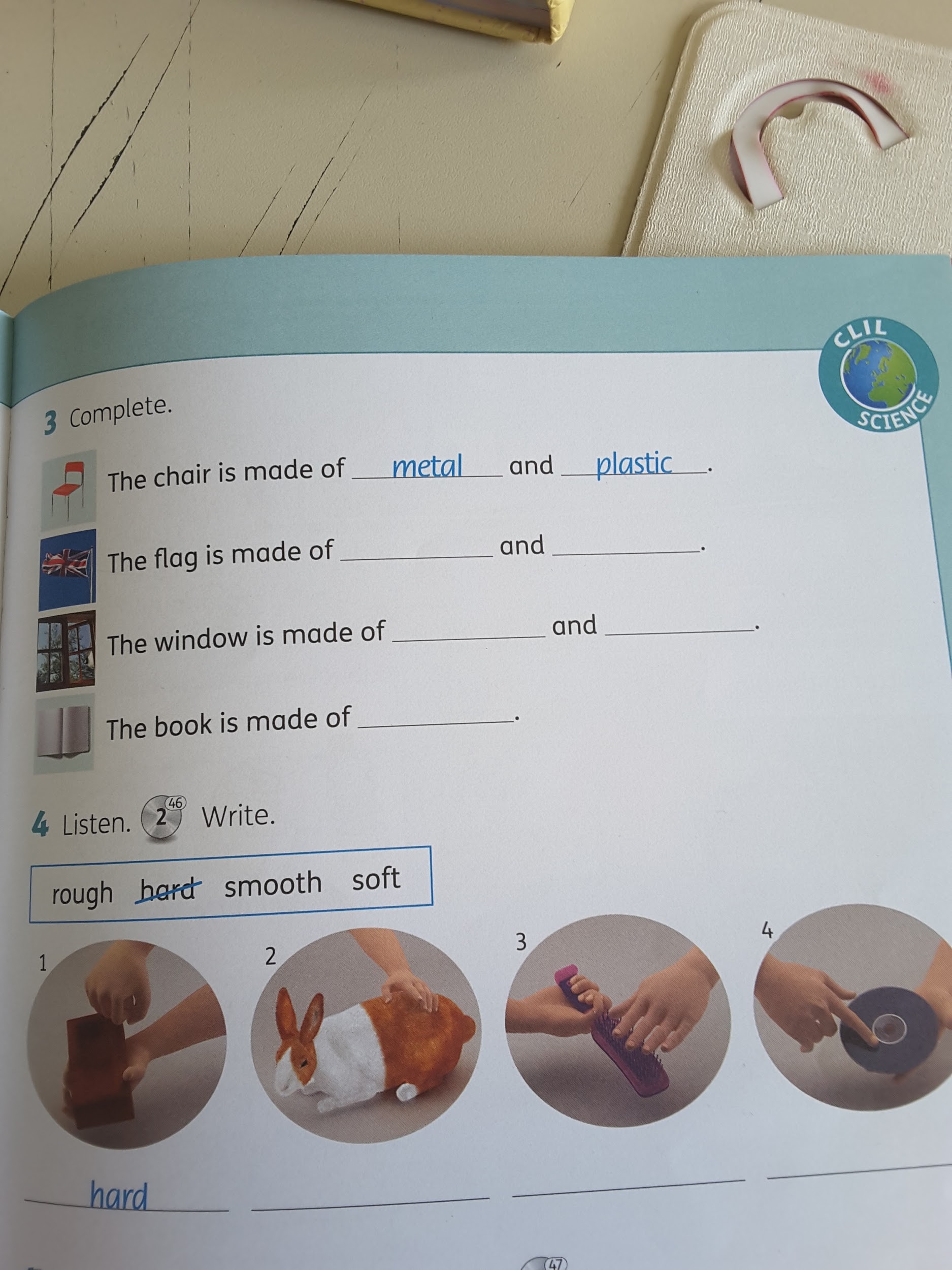 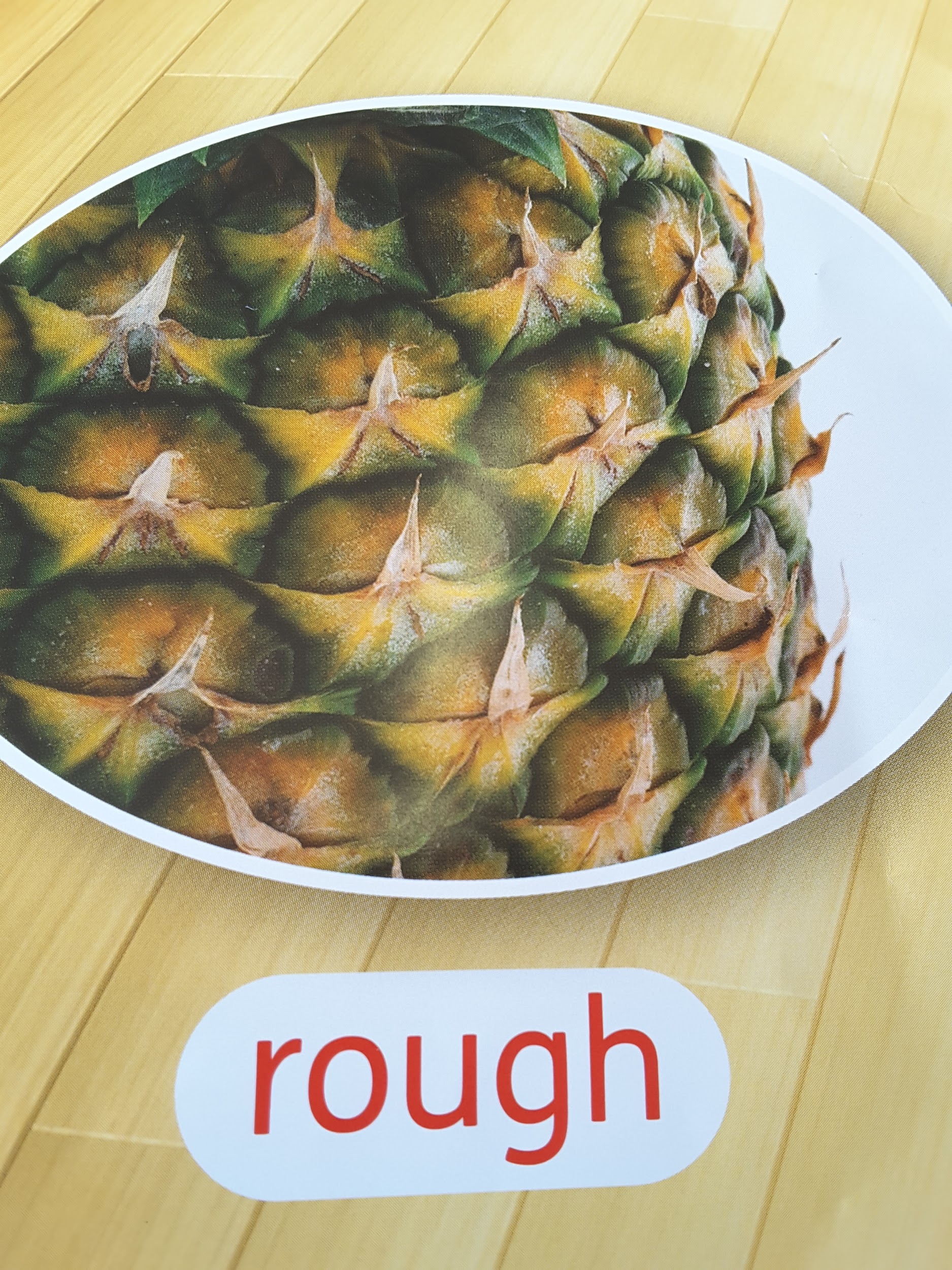 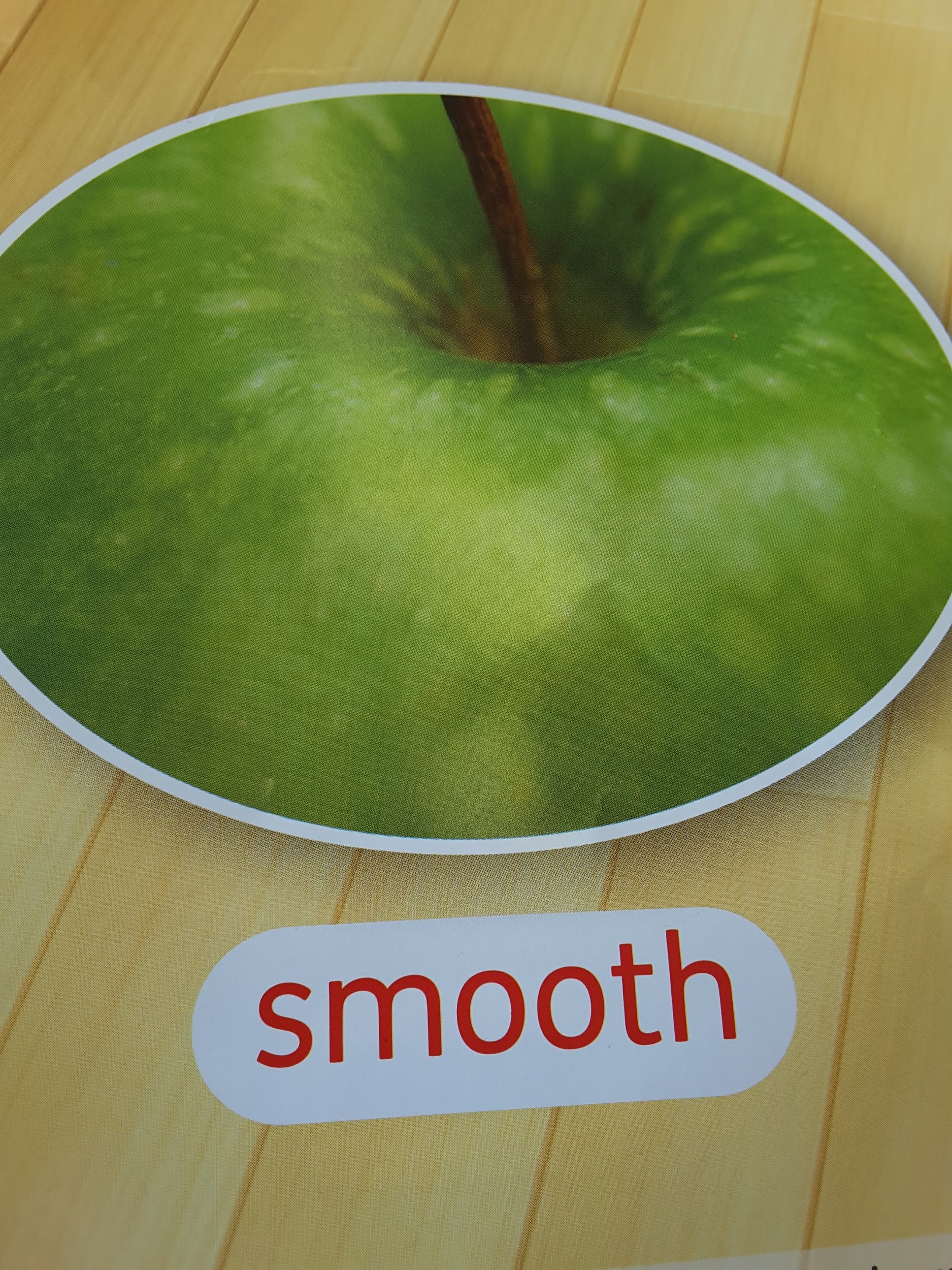 Learning  by doing
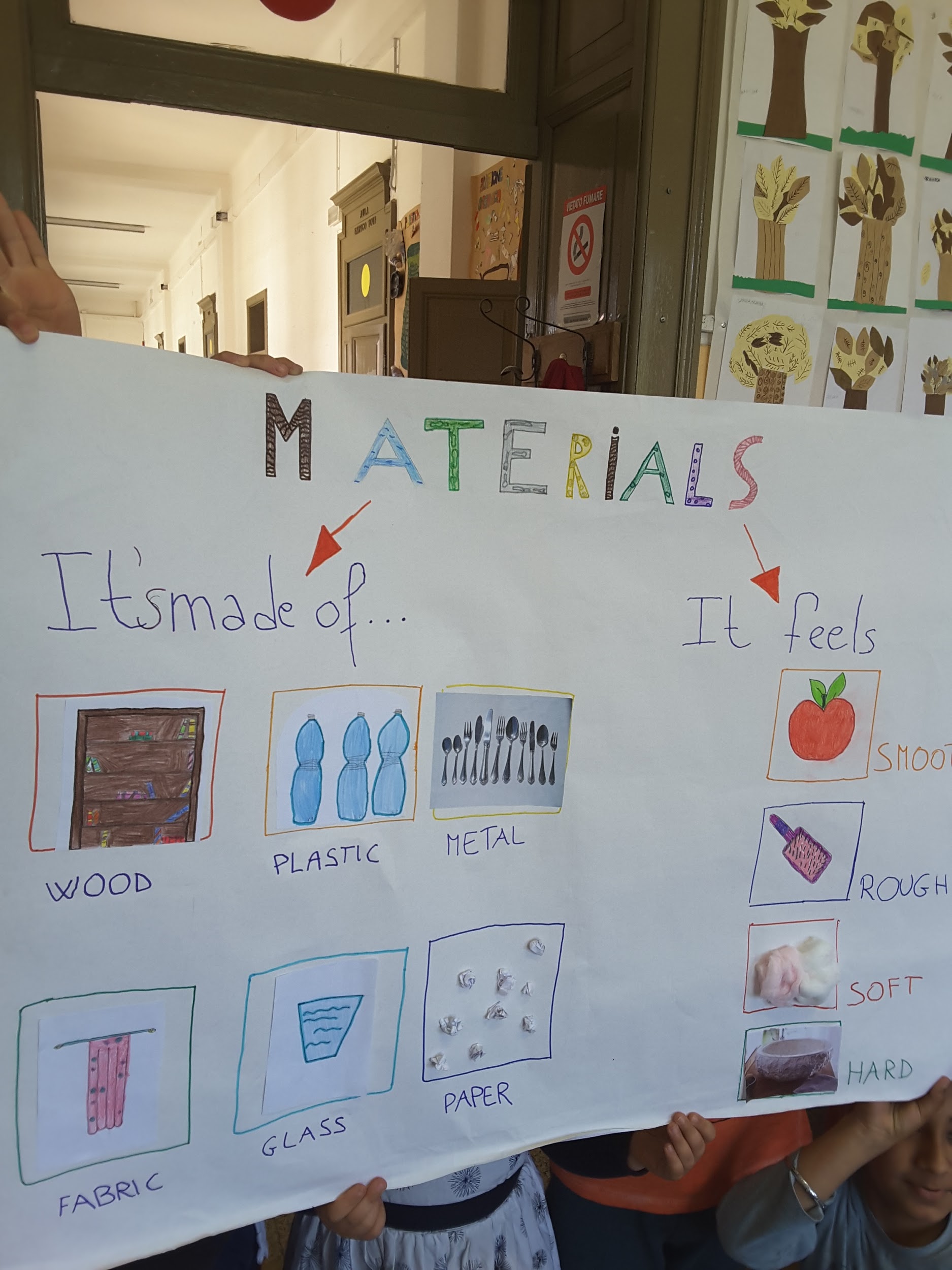 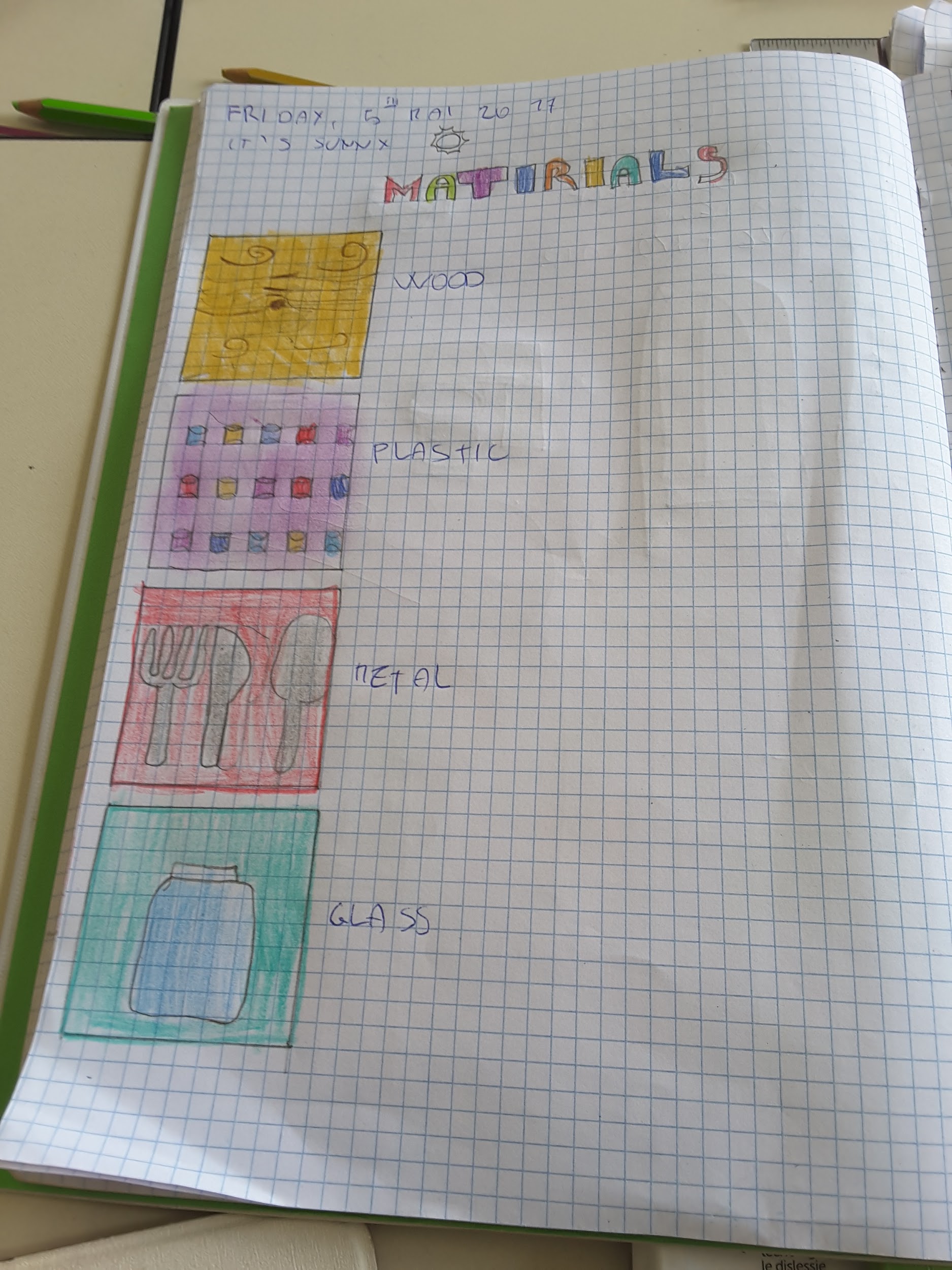 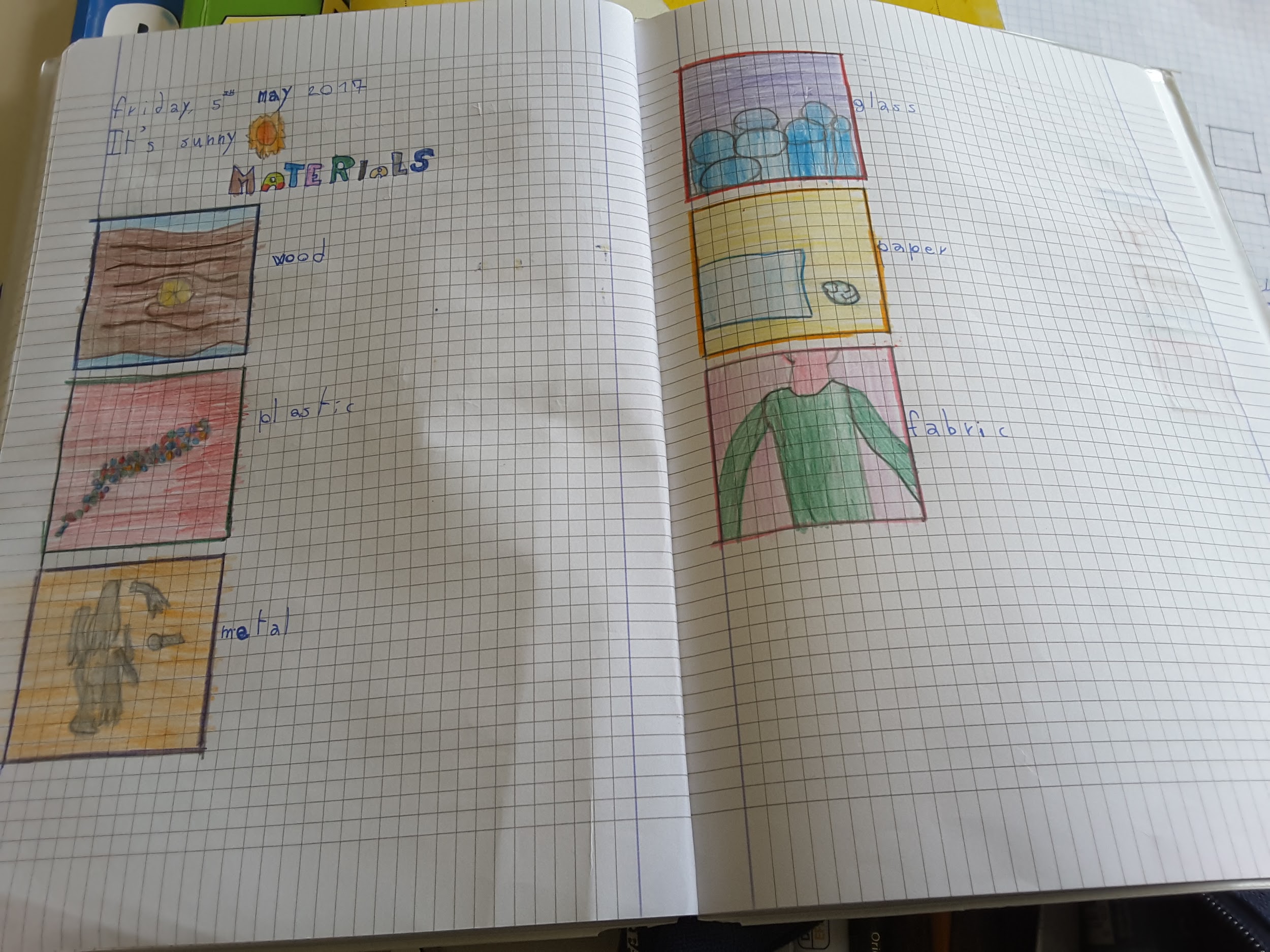 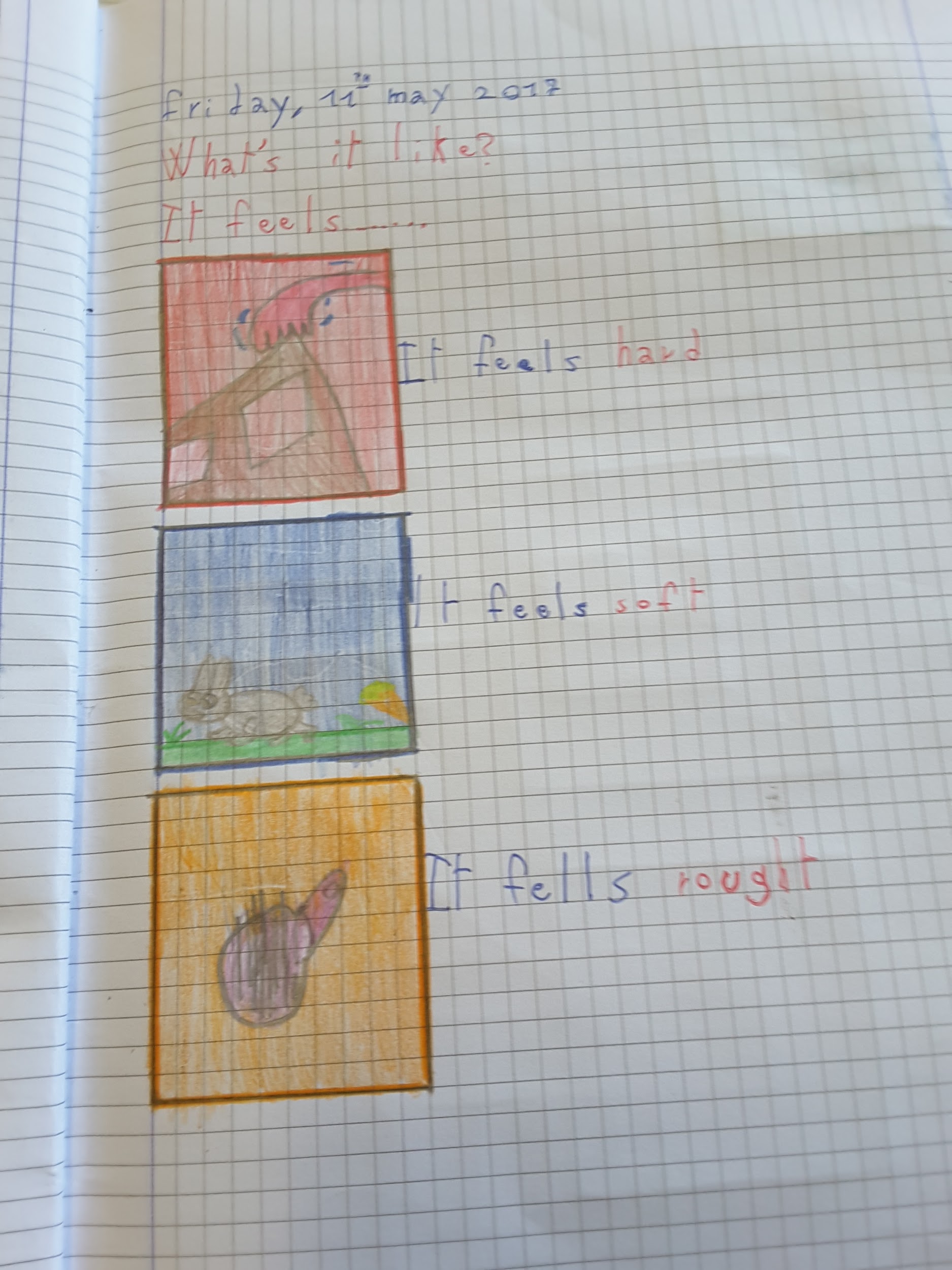 Now I Know…
Look, find and draw
House and classroom  search...🤔
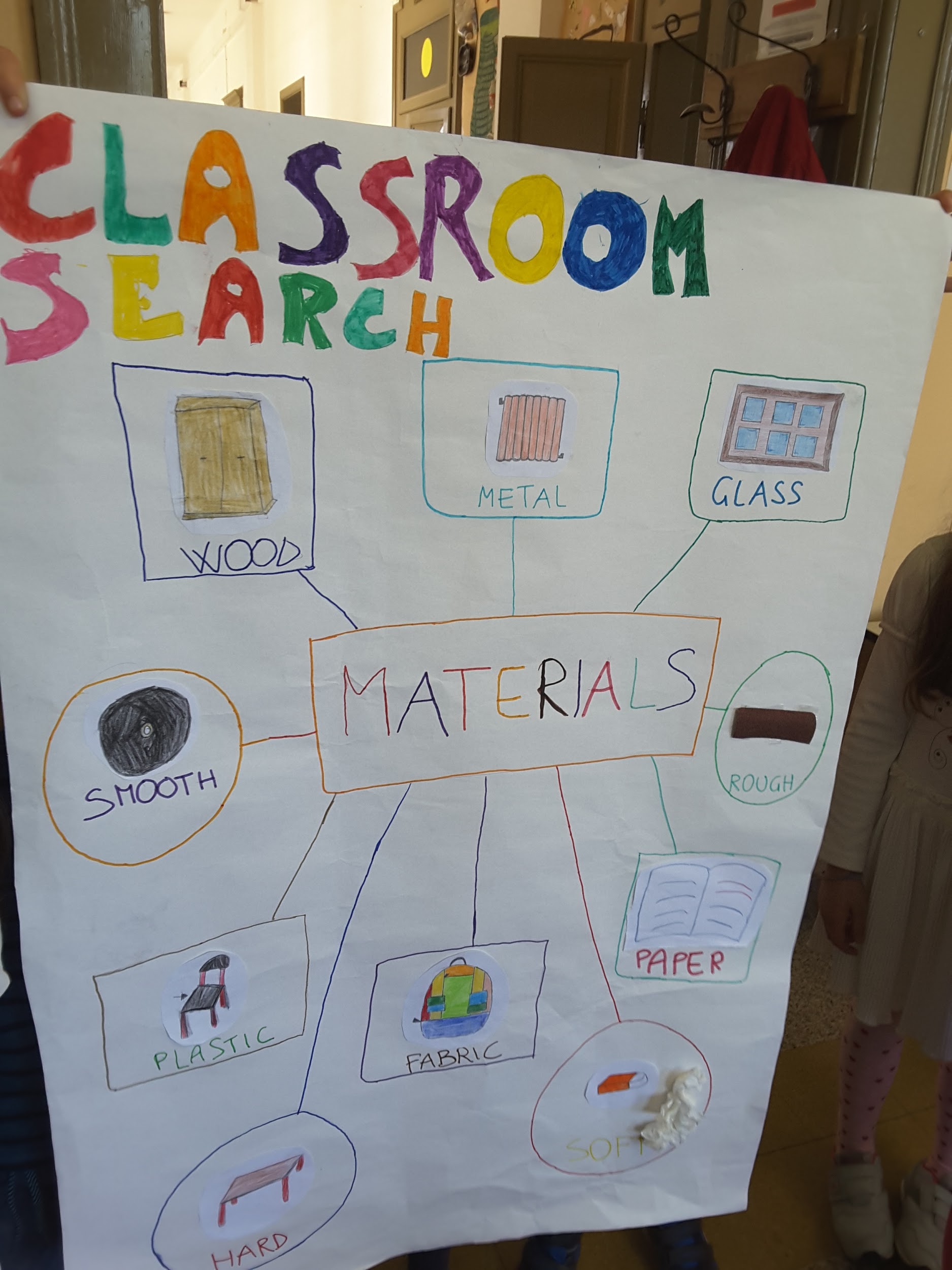 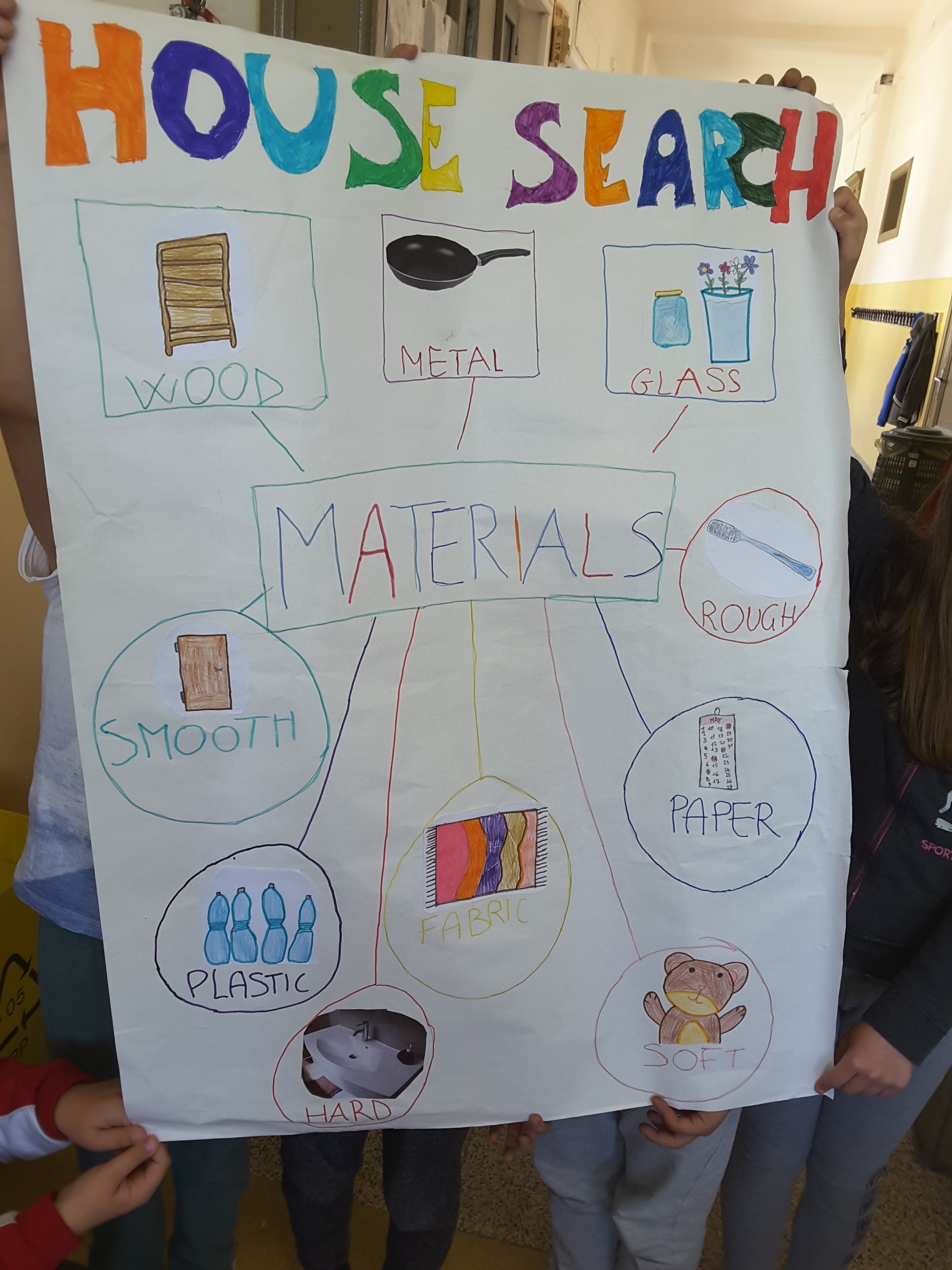 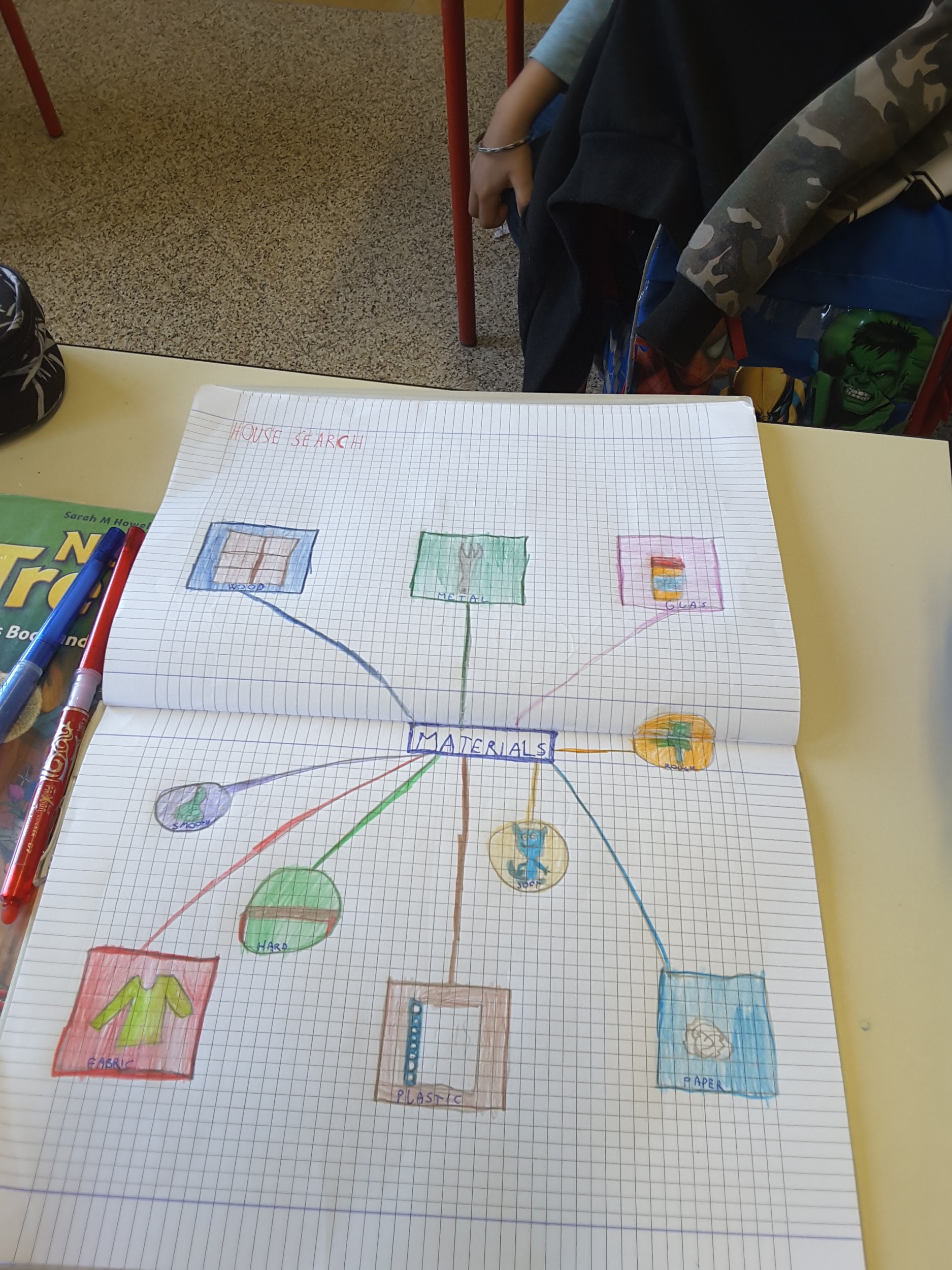 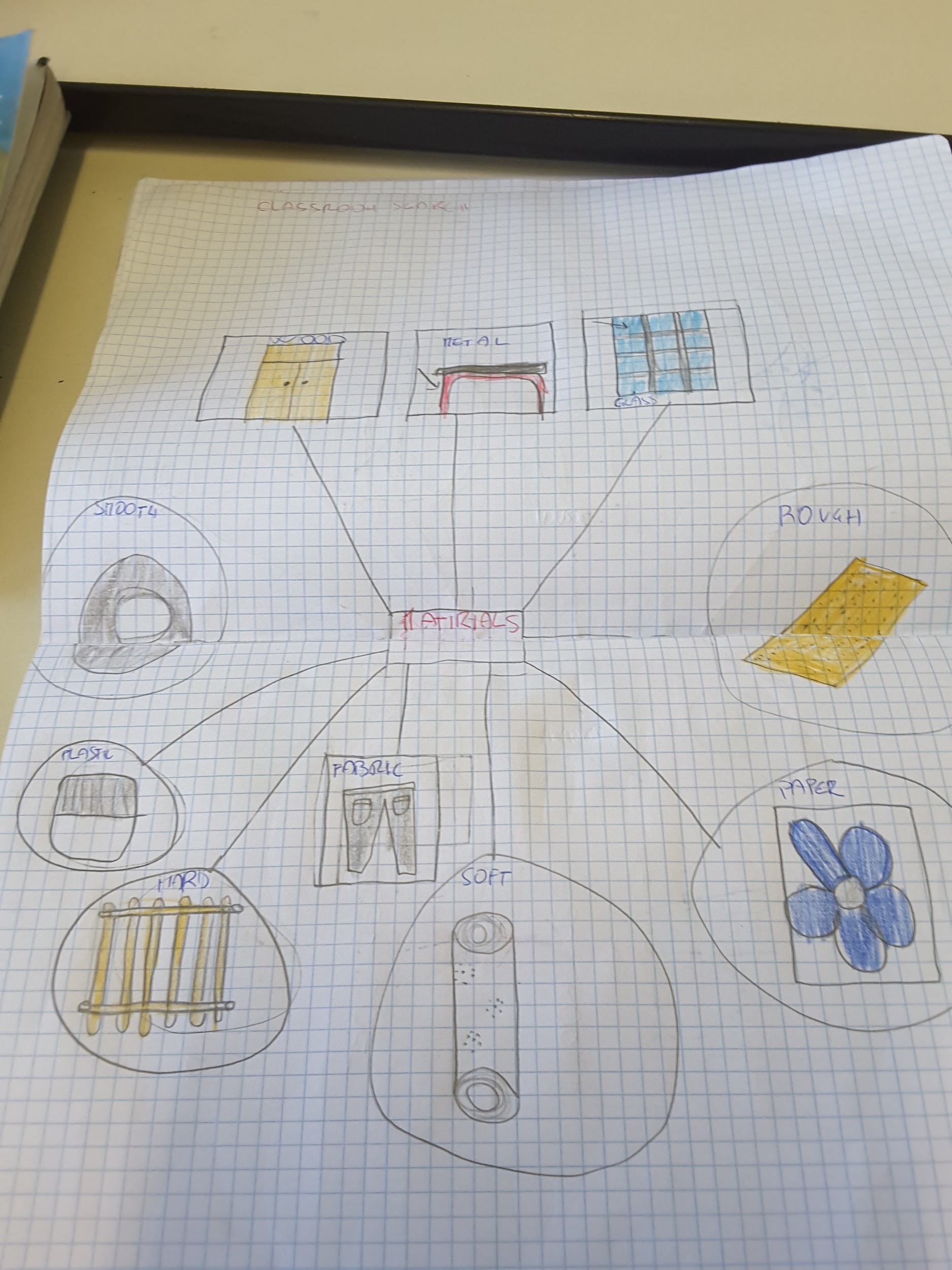